Βασικες Εννοιες Φυσικης
Βασιλης Κολλιας
Βασικές Εννοιες Φυσικής   _ ΠΑΝΕΠΙΣΤΗΜΙΟ ΘΕΣΣΑΛΙΑΣ
Πρακτικα ζητήματα
Τα προτζεκτ σας (δηλώσεις μέσα στην εβδομάδα)
(Για το τμημα της Δευτερας)
Βασικές Εννοιες Φυσικής   _ ΠΑΝΕΠΙΣΤΗΜΙΟ ΘΕΣΣΑΛΙΑΣ
Προηγουμενη εβδομάδα
Δώσαμε εξηγήσεις με τον τροπο των Φυσικών (3 στη Μηχανική, 1 στην οπτικη)
Μας απασχολησαν μεταγνωστικά ζητήματα (πώς να χειριστώ τις διαφορετικές πηγές «ιδεων» και διαισθησεων όταν σκέφτομαι ένα ζητημα φυσικής)
(μεταξυ αλλων ιδεων): καταγραφουμε τις διαφορετικές ιδεες που μας έρχονται όταν λυνουμε μονοι μας και τις συγκρινουμε με τις ιδέες που χρησιμοποιουν οι φυσικοι
δοκιμάζουμε δικές μας παραλλαγες σε προβλήματα, συζητάμε με συμφοιτητριες της ομάδας μας, φερνουμε αποριες στην ολομέλεια
Προσπαθησατε να αναπαράγετε μια εξήγηση
Βασικές Εννοιες Φυσικής   _ ΠΑΝΕΠΙΣΤΗΜΙΟ ΘΕΣΣΑΛΙΑΣ
Αυτή την εβδομάδα
Οπτική. Θα μας απασχολήσει η λυση προβλημάτων οπτικής
Βασικές Εννοιες Φυσικής   _ ΠΑΝΕΠΙΣΤΗΜΙΟ ΘΕΣΣΑΛΙΑΣ
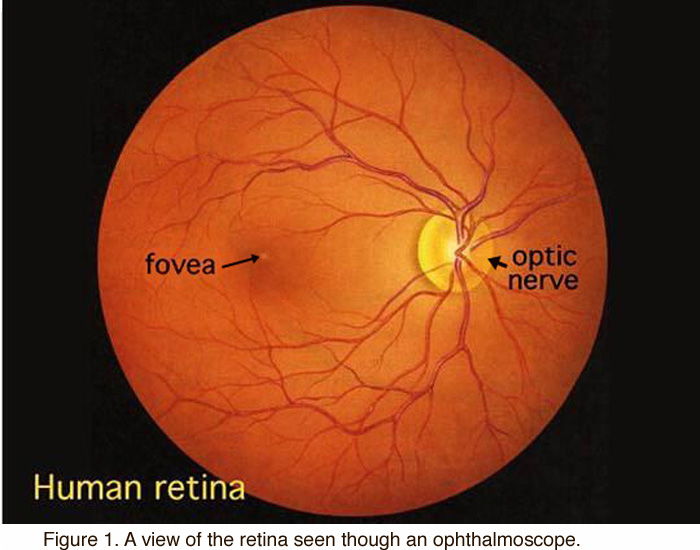 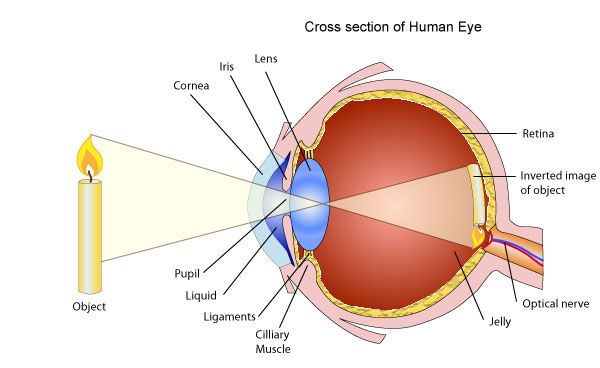 Βασικές Εννοιες Φυσικής   _ ΠΑΝΕΠΙΣΤΗΜΙΟ ΘΕΣΣΑΛΙΑΣ
«Δουλευουμε» την εξηγηση της δημιουργιας ειδωλου
Από το μάτι στους φακους. (http://www.ee.buffalo.edu/faculty/cartwright/flash/ray/SingleLens/index.html ).Εστια. Τυπος.
Από τους φακους στην ανάκλαση και τη διάθλαση (http://www.ee.buffalo.edu/faculty/cartwright/flash/basic/SnellsLaw/index.html)( + Παραδειγμα διπλωματικής εργασίας). Από την ανάκλαση και τη διάθλαση στο ουράνιο τοξο. https://www.youtube.com/watch?v=xkDhQGXqwCM(Πότε άλλοτε βλέπουμε «χρωματα» από λευκο φως;)
Από το μάτι στις «απάτες του ματιου». Ο καθρέφτης. Τα φανταστικά ειδωλα στα κάτοπτρα. 
http://www3.nd.edu/~ysun/Yang/PhysicsAnimation/collection/images1P.swf
http://www3.nd.edu/~ysun/Yang/PhysicsAnimation/collection/images2P.swf
Πραγματικά ειδωλα στα κάτοπτρα και στους φακους. 
Απλός μεγεθυντικός φακός, 
μικροσκόπιο, 
τηλεσκόπιο. (http://www.rocketmime.com/astronomy/Telescope/Magnification.html)
http://www.ee.buffalo.edu/faculty/cartwright/flash/index.htm
Βασικές Εννοιες Φυσικής   _ ΠΑΝΕΠΙΣΤΗΜΙΟ ΘΕΣΣΑΛΙΑΣ
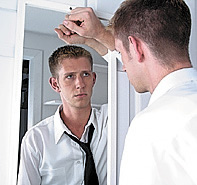 Οι «ιστορίες» της φυσικής
Η Φυσική δουλεύει με ειδικου τυπου αφηγήσεις
Συγκεκριμένοι ήρωες με συγκριμένες ιδιοτητες
Λεπτομέρεια στον τοπο και το χρονο  (για τις ακτινες όχι και τοσο)
Οι ήρωες έχουν σε κάθε περισταση τις ιδιες ιδιότητες
2ο Σημαντικο Σημείο: Ακτινες και ενέργεια
Ο ιδιος τροπος σκέψης μπορει να χρησιμοποιηθει για να σκεφτουμε για
Α) ραδιοκύματα
Β) ακτινοβολία μικροκυμάτων
Γ) υπερυθρη
Δ) υπεριώδη
Ε) ακτινες γ

Για τη Φυσική το «ορατο φως» είναι απλως μια ειδική περιπτωση ηλεκτρομαγνητικής ακτινοβολίας
Ευθεια των «μηκών κυματος» (ή των συχνοτήτων) όπως λεμε «ευθεια των αριθμών»
Η ακτινα μπορει να συνδιαστει και με μια εικονα κυμάτων και με μια εικονα σωματιδίων
Ακτινες και ενέργεια
Μπορουμε να αποδωσουμε την ενέργεια που φέρνει το φως μέσα από την πυκνοτητα των ακτινών. 
Οι ακτινες μας βοηθουν να καταλάβουμε τη σημασία που έχει από την πλευρά της ροής της ενέργειας η γωνία προσπτωσης των ακτινών.
Ακτινες και ενέργεια (εφαρμογή)
Εξηγηση του πότε παρουσιάζονται οι διάφορες εποχες στα δυο ημισφαίρια.
Αποσταση Γης-Ηλιου
Από 152,6 εκατομ χιλιομετρα έως
147,5 εκατομ χιλιομετρα
Φως και χρωματα
Πώς βλέπουμε
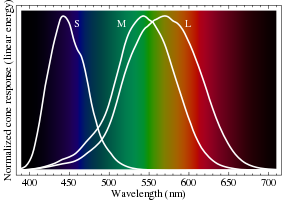 Φως και χρωματα (πως γίνεται η συνθεση των χρωμάτων) φωτα
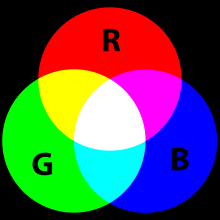 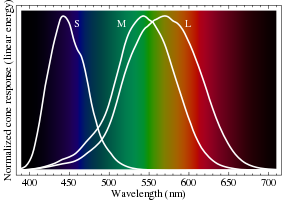 Φως και χρωματα (πως γίνεται η συνθεση των χρωμάτων) φιλτρα
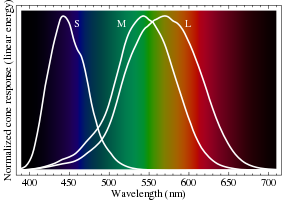 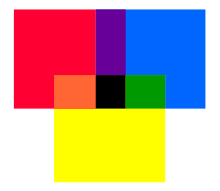 Τι θέλω για εσάς τωρα
Να μπορείτε να εξηγείτε και να προβλέπετε φωτεινα φαινομενα (πώς βλέπουμε και τι βλέπουμε σε διάφορες περιστάσεις: διάφορες συνθήκες φωτισμου, φως που περνά από διαφορετικά μέσα, ειδωλα από φακους και κάτοπτρα)
Να μπορειτε να σχεδιασετε ένα απλο μικροσκόπιο ή ένα απλο τηλεσκόπιο
Να εξηγείτε τη συνθεση των χρωμάτων σε διαφορετικές περιστάσεις (προσθετική , αφαιρετική)
Να εξηγείτε την εμφάνιση χρωμάτων μέσα από το λευκο φως (πχ σε πρισμα ή στο ουράνιο τοξο)
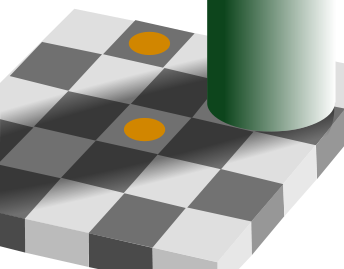 Όλα μοιαζουν ωραια
Βασικές Εννοιες Φυσικής   _ ΠΑΝΕΠΙΣΤΗΜΙΟ ΘΕΣΣΑΛΙΑΣ
Όλα μοιαζουν ωραια;
Βασικές Εννοιες Φυσικής   _ ΠΑΝΕΠΙΣΤΗΜΙΟ ΘΕΣΣΑΛΙΑΣ
Που θα μάθετε να κάνετε τετοιου ειδους εξηγήσεις;
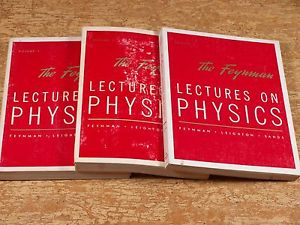 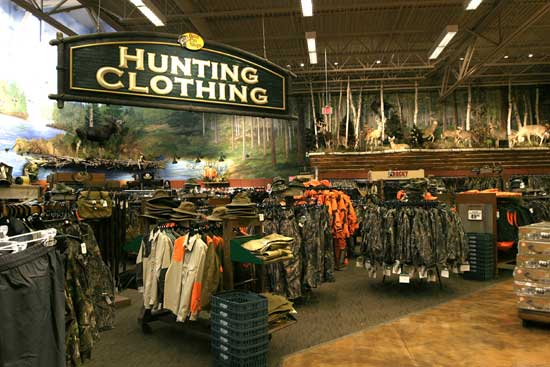 Βασικές Εννοιες Φυσικής   _ ΠΑΝΕΠΙΣΤΗΜΙΟ ΘΕΣΣΑΛΙΑΣ